Fatal and NonfatalStruck-by Injuries in theConstruction Industry, 2011-2019
CPWR – The Center for Construction Research and Training
April 19, 2021
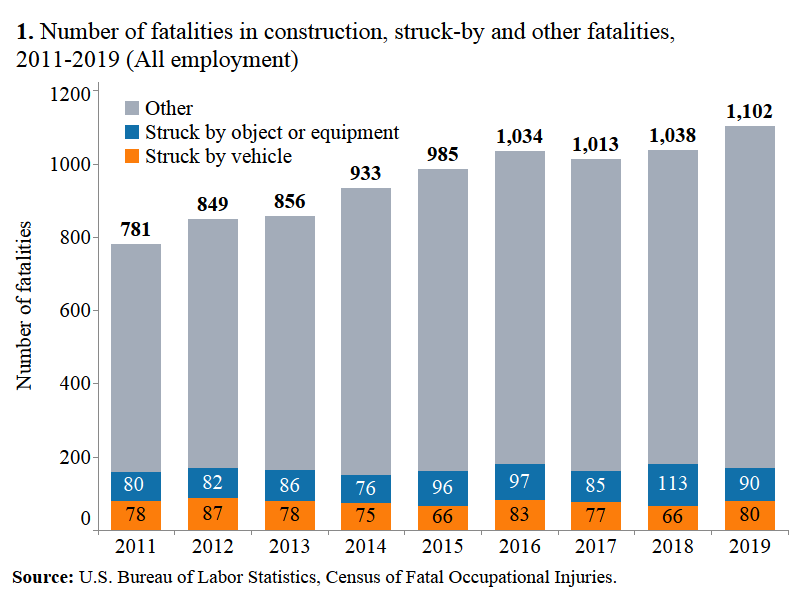 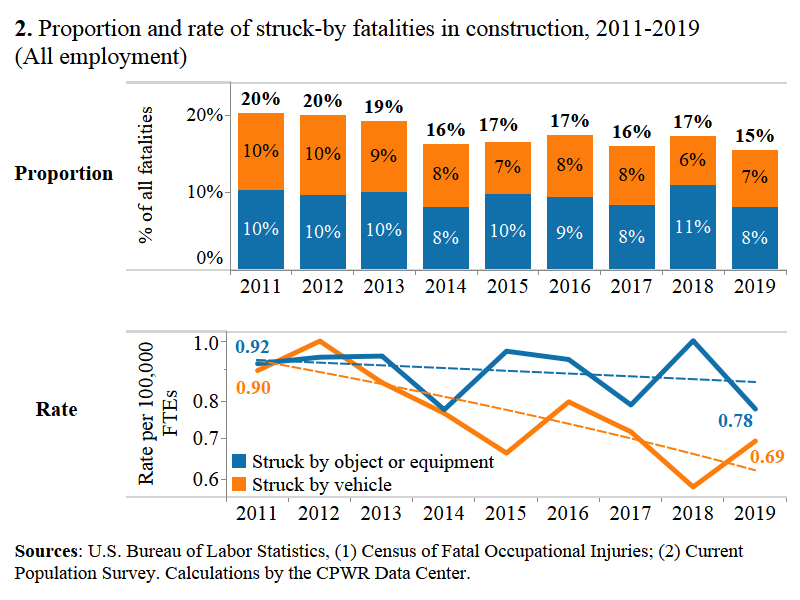 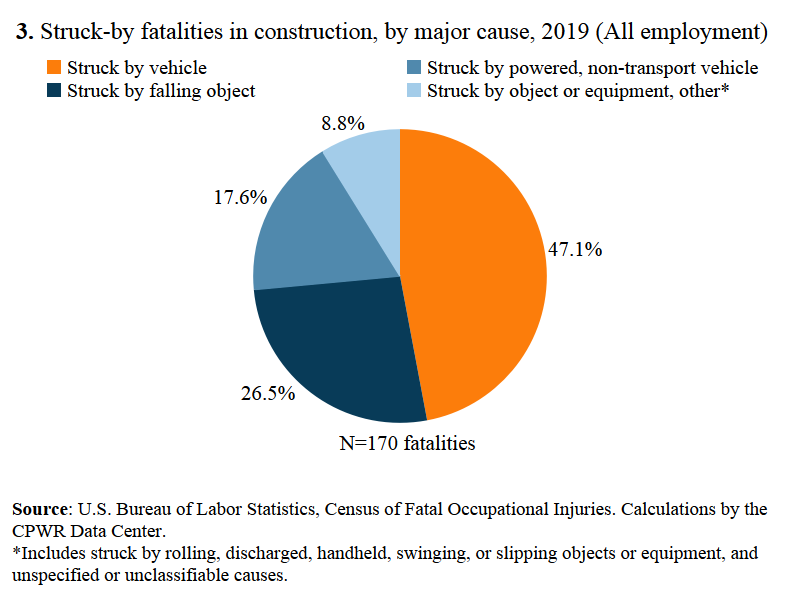 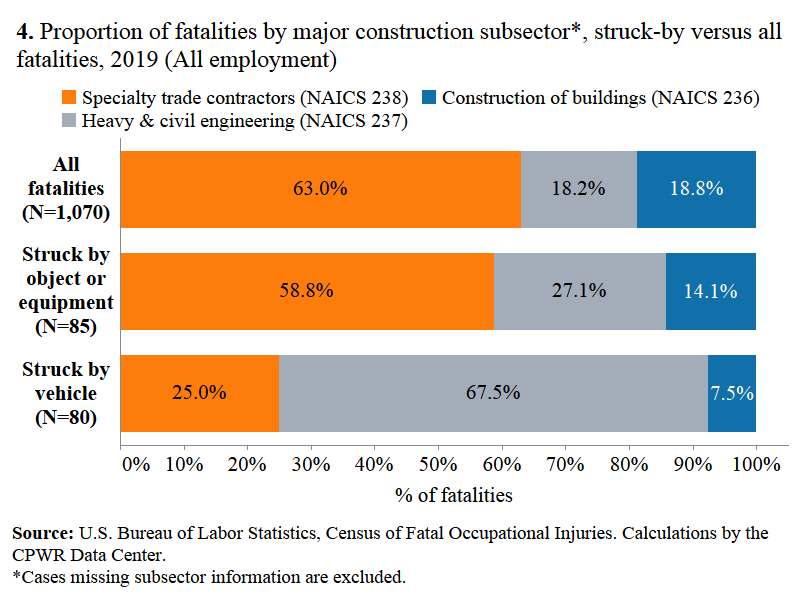 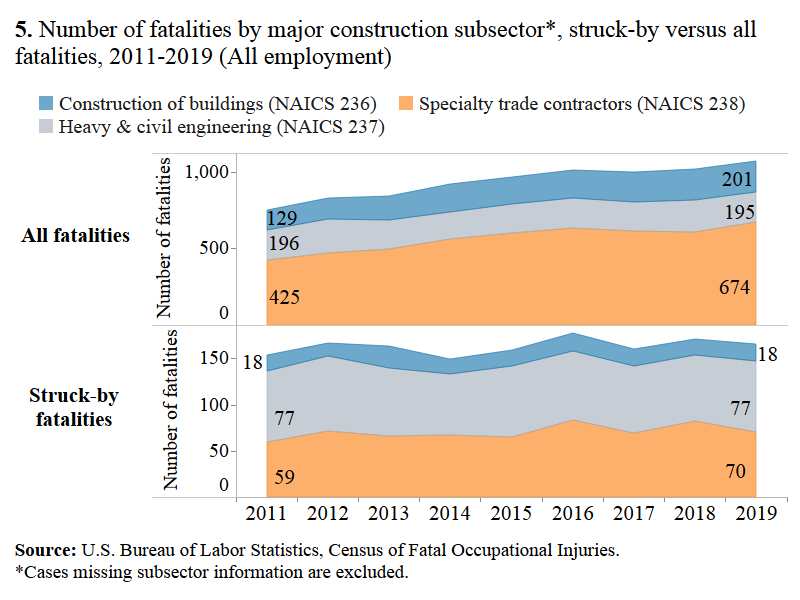 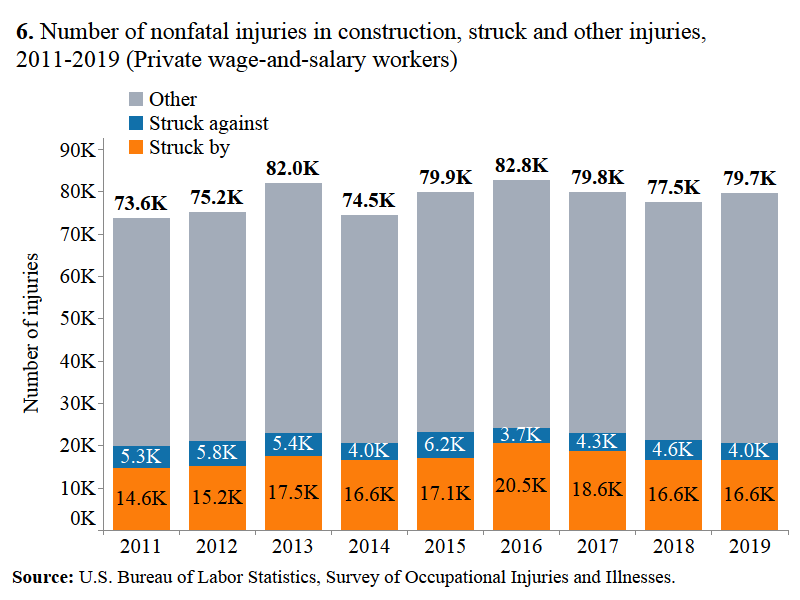 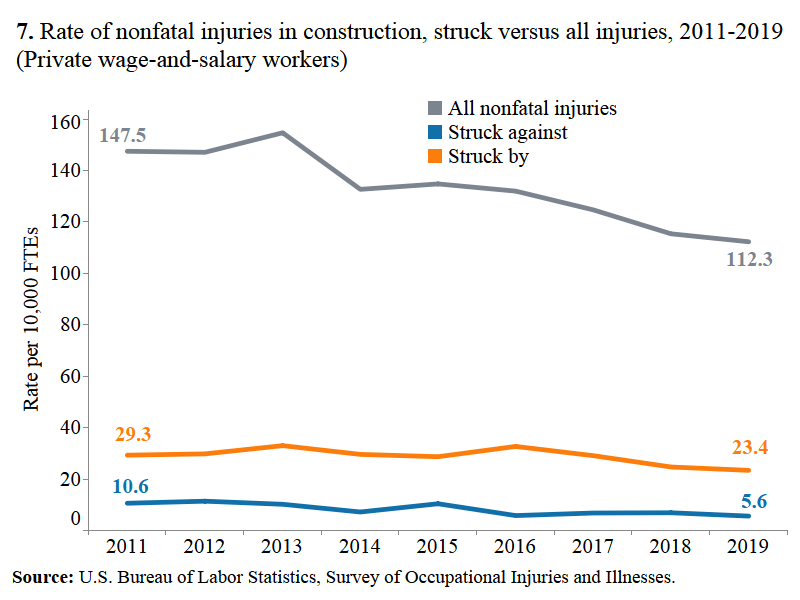 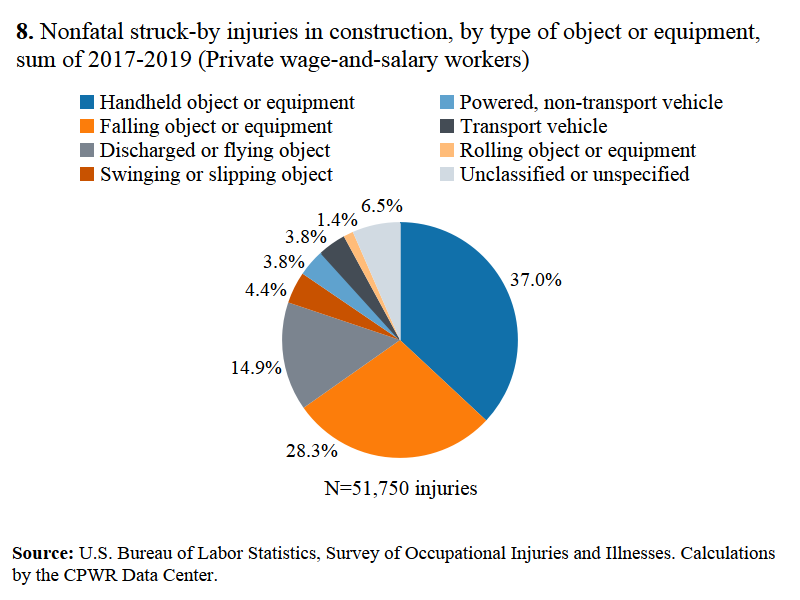 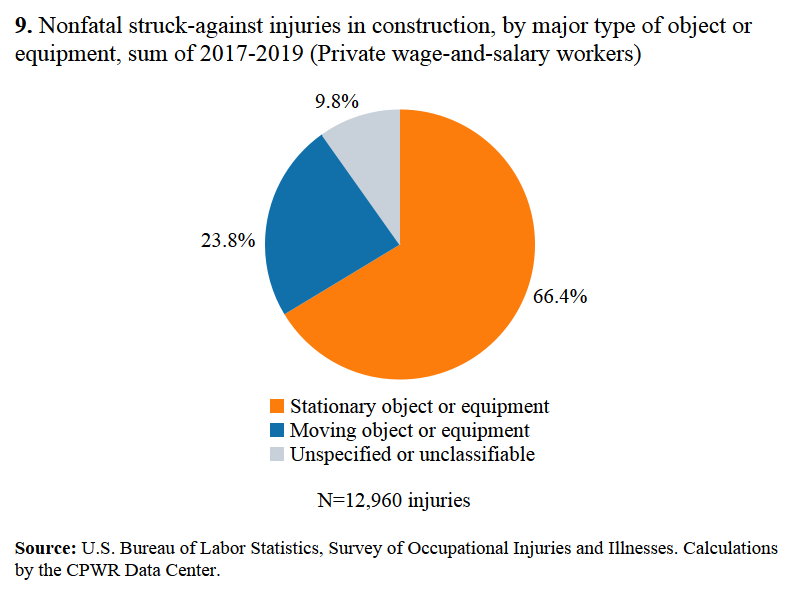 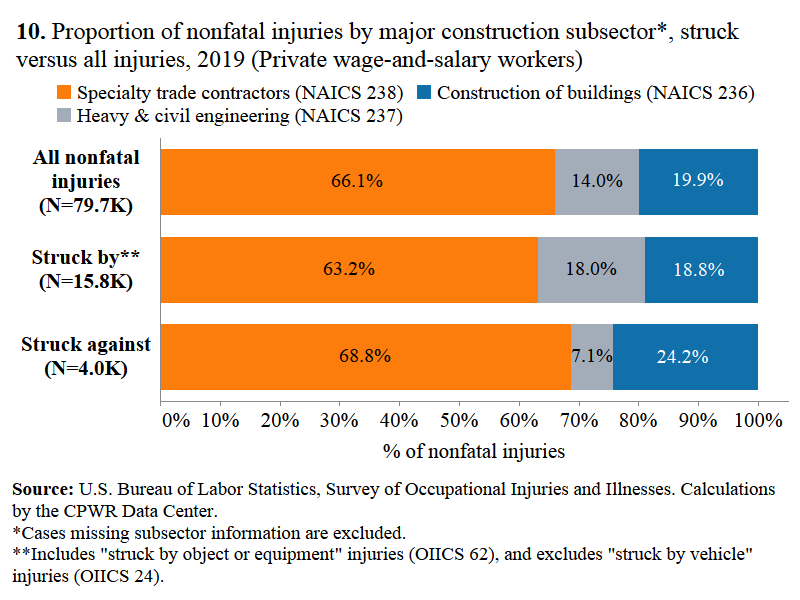 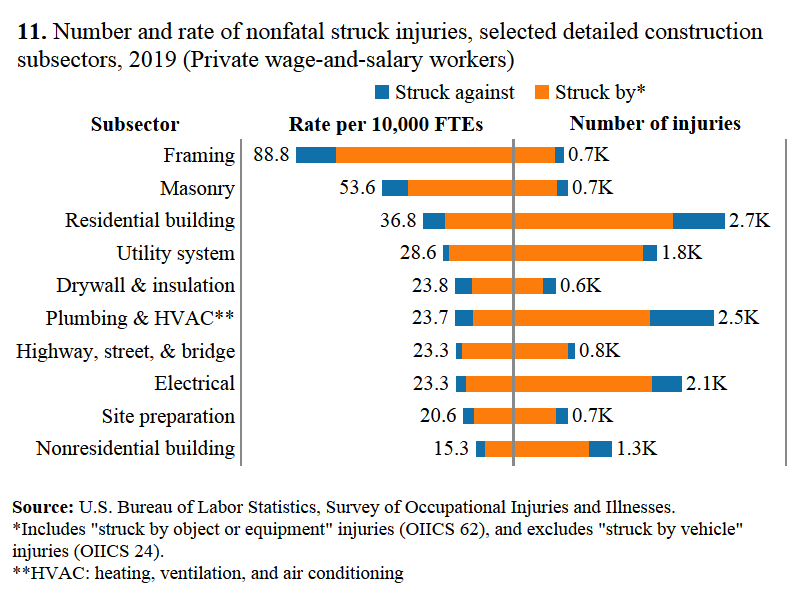 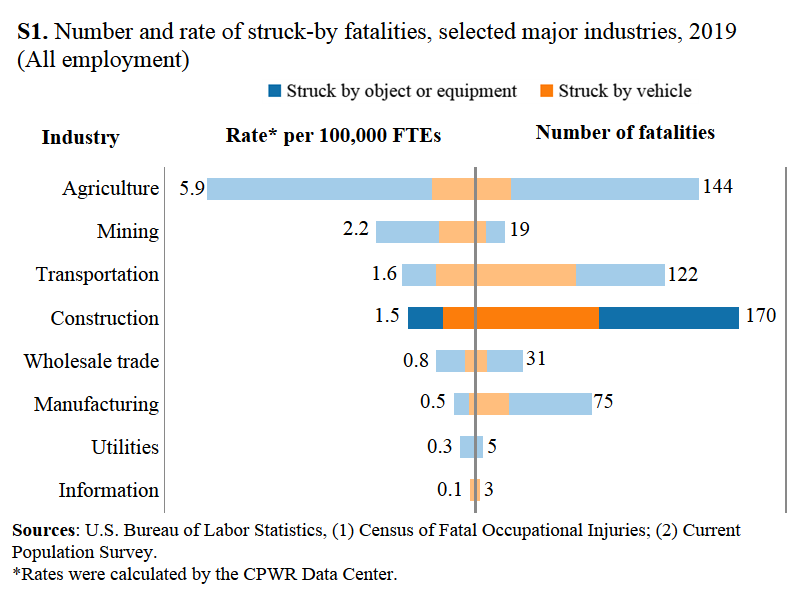 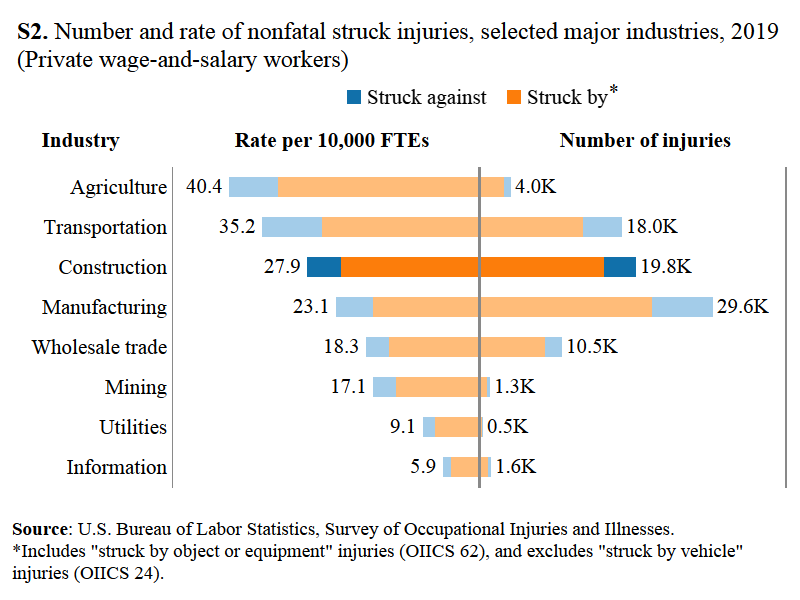 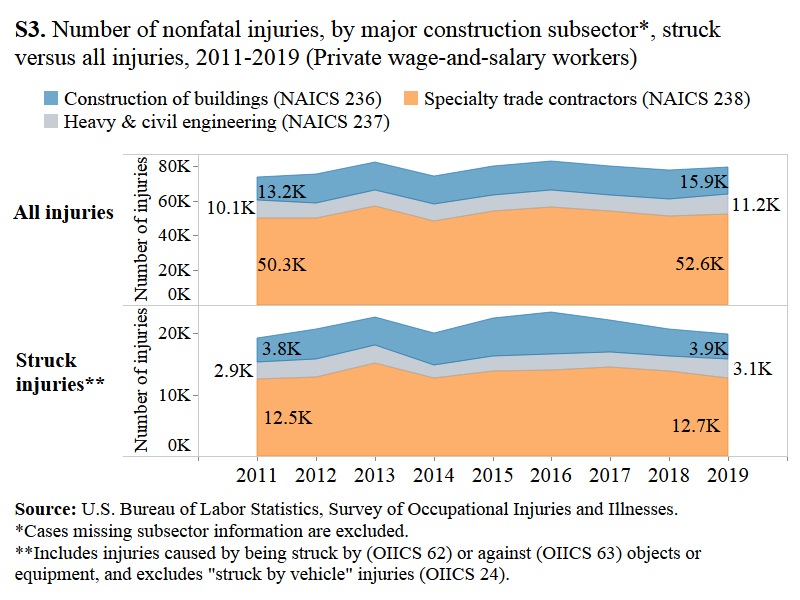 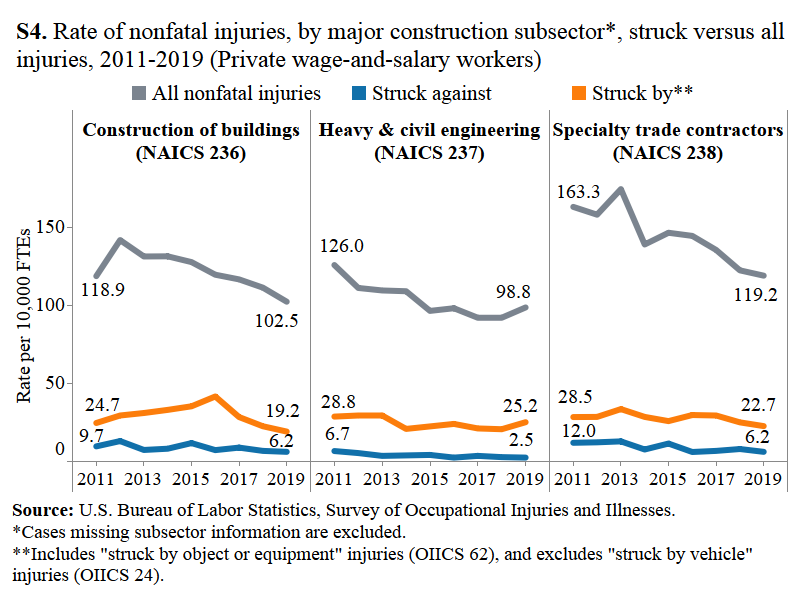 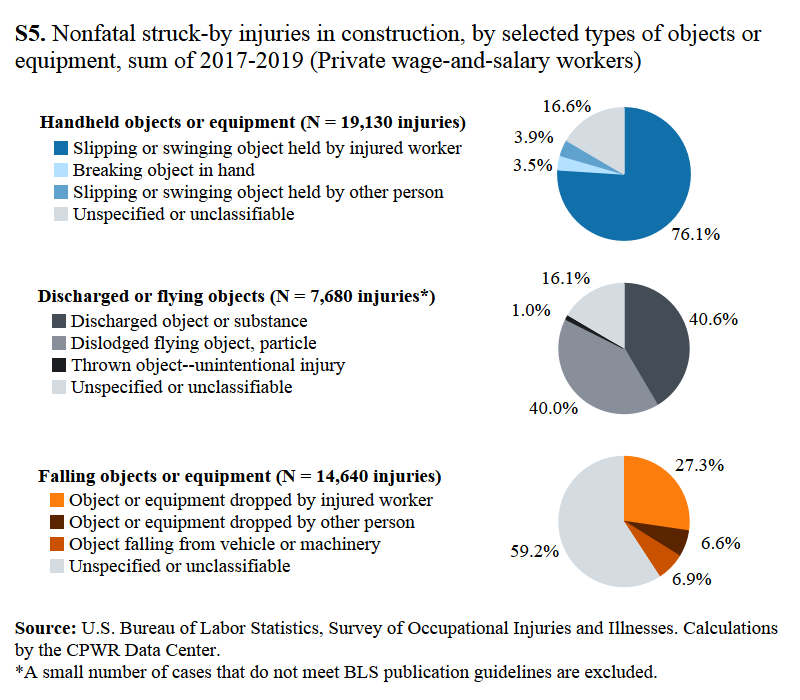 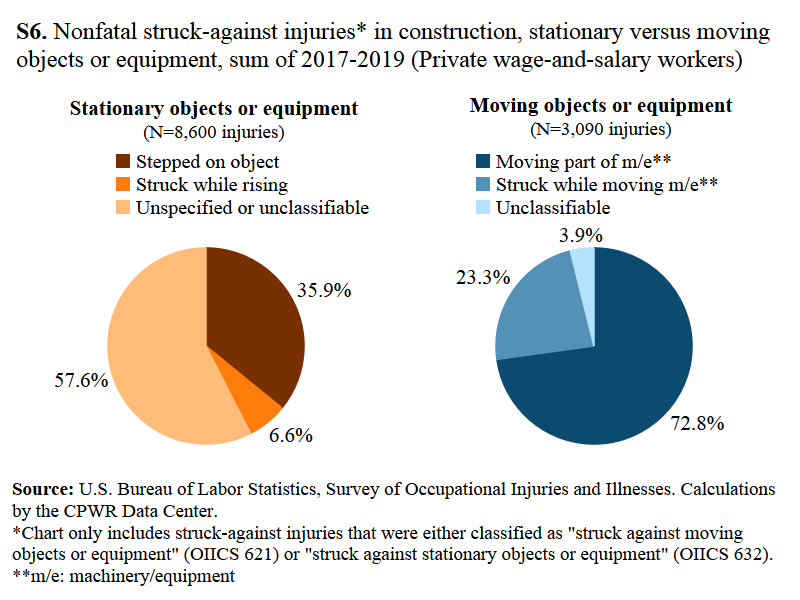 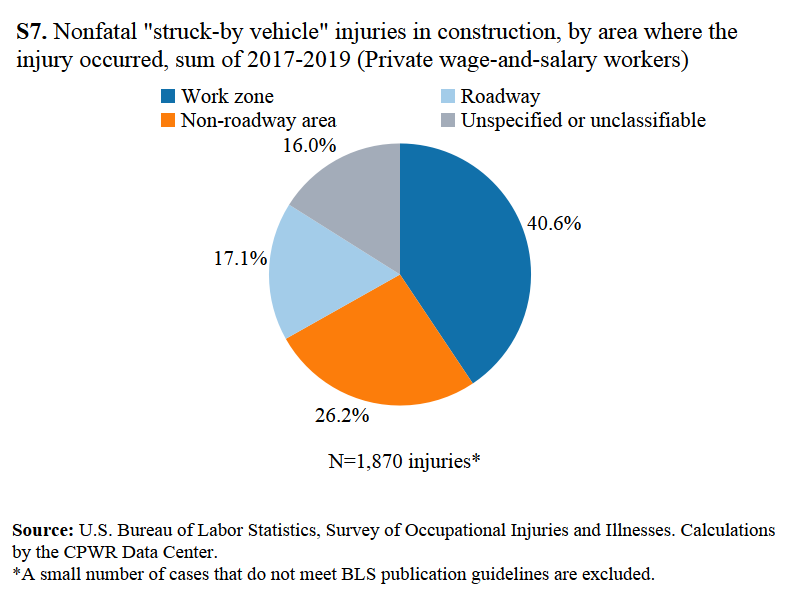 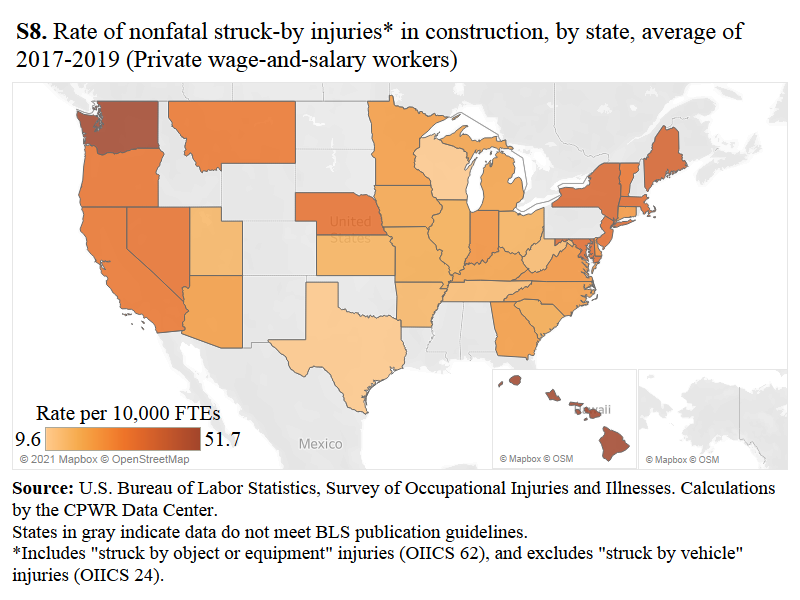